PR
# of mentions
# share of voice
Speaking Opportunities
# new contacts
Events
# registrants
# 1-on-1 Meetings
SME Storytelling
# followers
Webinars 
# registrants
Content Focus on Blogs, 
# form fills           # downloads
Digital Presence
# form fills
Social Media
# interactions     # followers
Video & Multi Media
# click-throughs
Marketing Campaigns
# of inbound leads
Call Campaign 
# meetings set
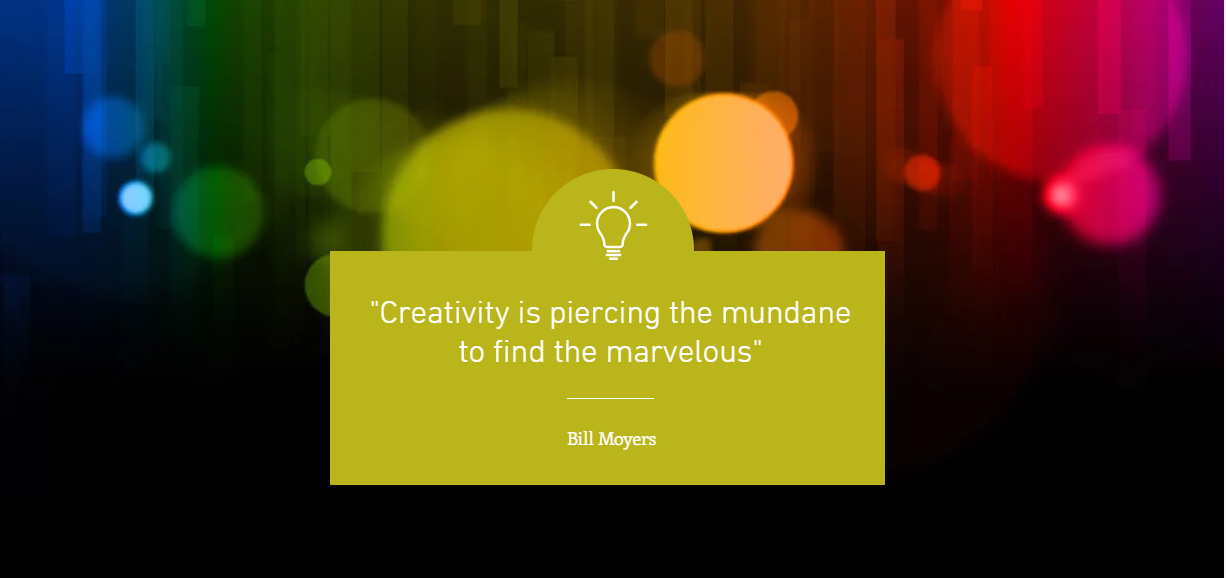 Brand Core
# moments   # referrals
CRM Platform
Metrics Tracking
Website Integration
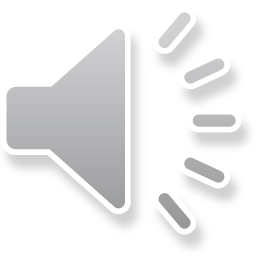